Laboratory Ergonomics​
Department of Environmental Health & Safety
Ergonomics
Ergonomics is the science and practice 
of designing tasks and workplaces considering 
our capabilities and limitations

                                or

fitting the work to the person -  
User
Equipment/Workspace
Tasks
Benefits of Ergonomics
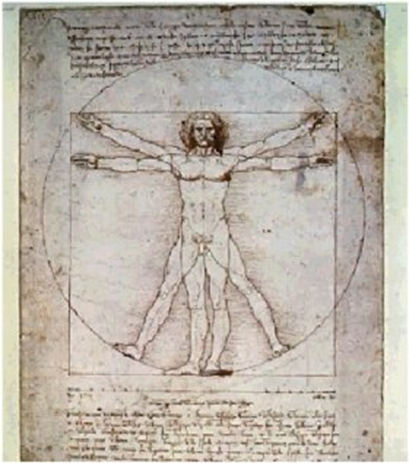 Prevention of work-related musculoskeletal disorders (WMSDs)
Reduced fatigue and discomfort
Increased productivity
Improved quality of work
What Are Work-Related Musculoskeletal Disorders?
WMSDs are soft-tissue injuries to muscles, tendons, ligaments, cartilage, blood vessels, and nerves that usually develop gradually.

They are also known as:
Cumulative Trauma Disorders (CTDs)
Repetitive Strain Injuries (RSIs)
Overuse Injuries
Common Work-Related Musculoskeletal Disorders
WMSDs occur in the moving body parts like the neck, back, shoulders, elbows, wrists, fingers and knees.

Low back injury
Carpal tunnel syndrome		
Tendonitis
Tenosynovitis 
Epicondylitis
De Quervain’s syndrome
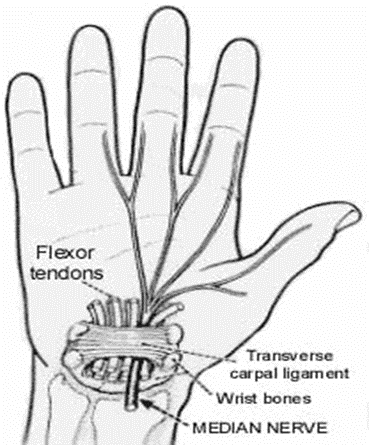 Symptoms of Work-Related Musculoskeletal Disorders
Discomfort/pain
Swelling	
Loss of range of motion
Stiffness or tight muscles
Hands or feet feel like they are falling “asleep”
Numbness/tingling
Burning sensations
Shooting/stabbing pains
Weakness or clumsiness in the hands; dropping things
Having one or more symptom does not mean you have a WMSD
Causes of Work-Related Musculoskeletal Disorders
WMSDs can develop when demand exceeds capacity. Exposure (intensity, frequency, and duration) to the following risk factors or combination of risk factors might lead to a WMSD:

Awkward and static postures
Highly repetitive motions
High hand force
Contact stress
Vibration
Cold temperatures
Lighting
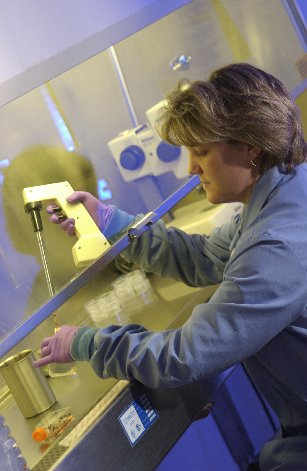 Prevention & Treatment of WMSDs
Preventing and responding to WMSDs involves:
 
Designing or modifying the work environment
Task variability
User health/fitness
Professional health care
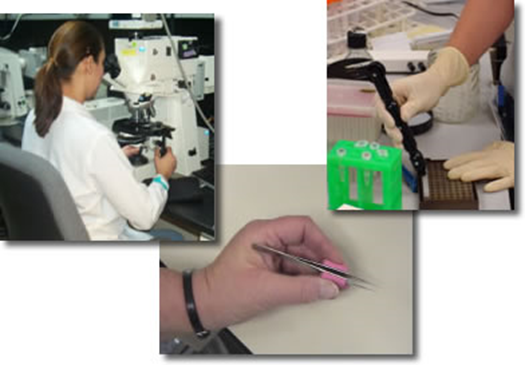 Laboratory Design
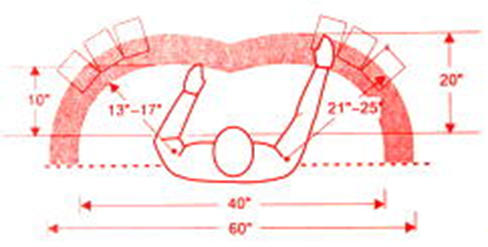 Good design minimizes awkward and static postures by allowing the user to: 

Sit/stand in neutral postures
Frequently change postures 
Locate equipment and materials based on use

Good design = desired postures & motions
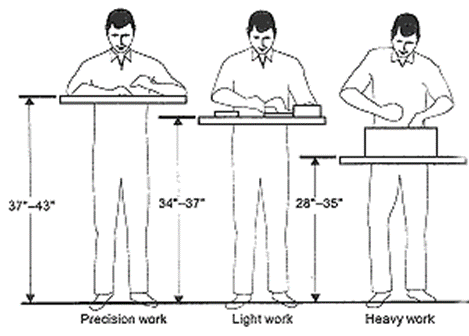 Task Variability
Task variability offers several advantages:
 
Opportunity to change postures
Different tasks can use different muscle groups
Provides recovery time and pauses for stretches
Tasks with highly repetitive motions and high hand forces can be spread out throughout the workday 
Users will be cognitively more alert and productive
Common laboratory activities
Pipetting
Microscopy
Microtome work
Fume hoods/biological safety cabinets
Micro-manipulation & fine motor skills
Standing work
Computer work
Lifting
Pipetting
Associated risk factors:
 
Repetitive motions – hands, forearm, and thumb
Pinch grips – handling tips and vials
Bending and twisting of the wrist
“Winged” elbows
Neck bent forward or to the side and/or jutted chin
Excessive force of the thumb
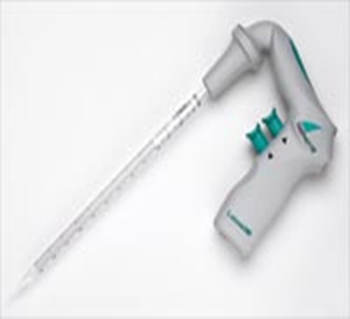 Pipetting
Preventative measures:
 
Electronic or latch-mode pipette instead of manual plunger
Use thin-walled tips that are easy to eject
Limit periods of continuous pipetting to 20 minutes (2-minute micro breaks)
Adjust height/position of sample holders, containers, and waste receptacles to assure neutral postures
Ensure proper back and thigh support by using adjustable stools or chairs with foot and arm rests
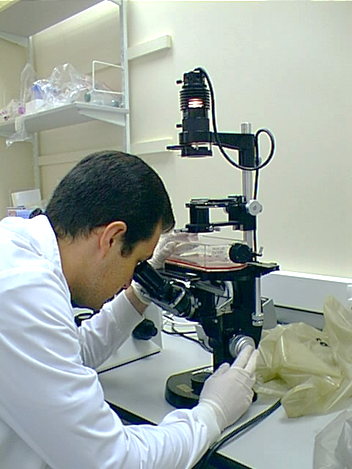 Microscopy
Associated risk factors:
 
Awkward and static posture of the neck and back
Lack of leg or knee clearance under worktable
Eye strain and fatigue
Wrist & arm contact stress
Pinch grip when making adjustments
“Winged” elbows
Microscopy
Preventative measures:
  
Extended eye tube and/or variable height adapter
Adjust eyepiece’s height to allow neutral posture of head and neck
Position microscope close to the user
Avoid arm and wrist contact pressure by padding sharp and hard edges
Ensure feet are flat on the floor or use a footrest
Reduce repetitive motion and prolonged awkward postures by taking micro breaks
Microscopy
Microtome work
Associated risk factors:
 
Highly repetitive functions
Force of turning wheel
Awkward and static postures of the arms, back, and neck 
Contact stress of the forearms and wrists
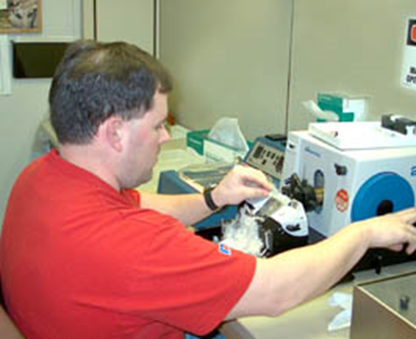 Microtome work
Preventative measures:

Place microtome at appropriate height based on user
Use chair/stool with adjustable arm and footrest
Protect wrist and forearms from contact stress by padding sharp and hard edges
Use less force when turning hand wheel
Take micro breaks
Replace manual rotary microtome with an automatic one
Fume hoods & biological safety cabinets
Associated risk factors:
  
Repetitive motions of the hands and wrists
Constrained knee and leg space in fume hoods and older biological safety cabinets
Awkward and static postures of the neck, torso, legs, arms, and wrists
Contact stress on the forearms, wrists, and knees and/or legs
Working with “winged” elbows
Eye strain
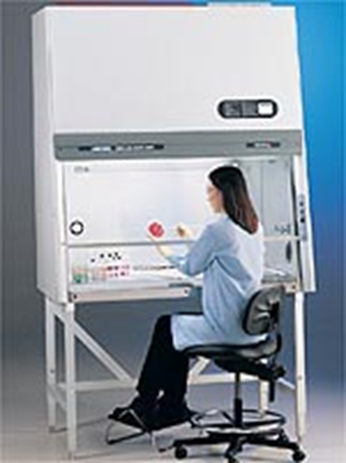 Fume hoods & biological safety cabinets
Preventative measures:
  
Position materials as close as possible to avoid extended reaching (at least 6” back for fume hood)
Avoid contact stress – apply foam padding
Reduce eyestrain and awkward postures by keeping viewing window of hood/biological safety cabinet and line of sight unobstructed
Make sure hood/biological safety cabinet lighting is working properly
Use an ergonomic task chair or stool with footrest
Take micro breaks
Micro-Manipulation & Fine Motor Skills
Associated risk factors:
  
Repetitive motion
Force
Awkward postures
Contact stress
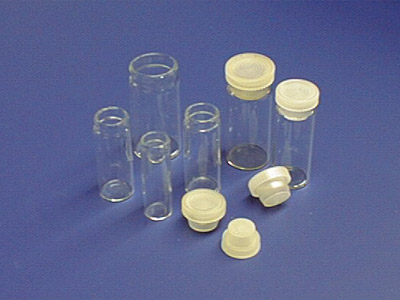 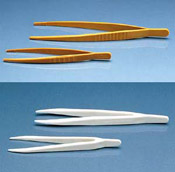 Micro-Manipulation & Fine Motor Skills
Preventative measures:
  
Use plastic vials with fewer threads to reduce twisting motions during capping and uncapping lids
Use small pieces of foam where fingers and forceps articulate
Practice using forceps between first and second digits
Tilt storage bins towards workers
Take micro breaks
Standing Work
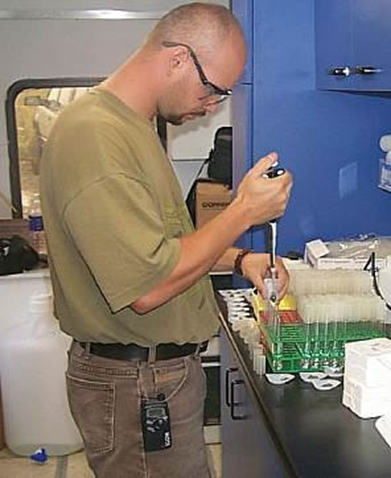 Associated risk factors:
  
Static postures
Awkward postures – neck, head, and arms

Associated health concerns:

Sore feet
Swelling of the legs
Fatigue
Low back pain
Neck pain
Standing Work
Preventative measures:
  
Proper shoes
Change in posture
Walking
Footrests
Sit/stand stools
Anti-fatigue mats
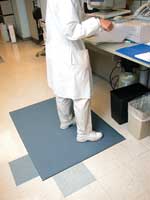 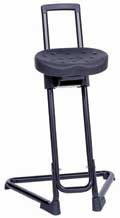 Computer work
Computer workstation ergonomic considerations:

User
Workstation configuration
Chair
Desk and keyboard/mouse tray
Input devices
Monitor – CRT vs. LCD
Tasks
Office lighting
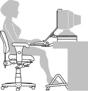 Lifting
Associated risk factors:
  
Health and injury history
Lifting, carrying, pulling, and pushing
Awkward and static postures
Object weight




Preventative measures:

Neutral postures
Fitness
Shorten lever arms
Minimize weight
Proper lifting technique
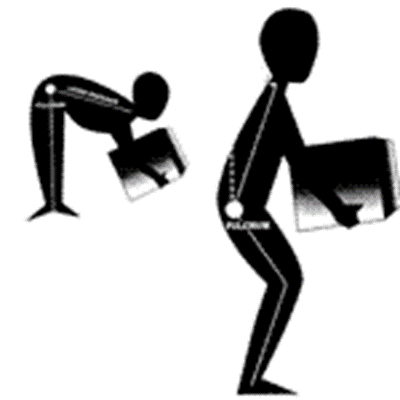 Questions & Consultation
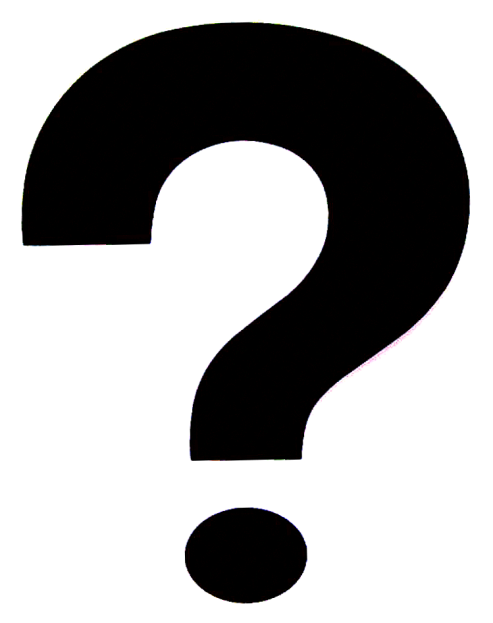 If you have additional questions or would like to schedule an ergonomic evaluation, contact the Department of Environmental Health & Safety at spok.ehs@wsu.edu or 8-7621.